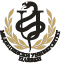 МЕДИЦИНСКИ УНИВЕРСИТЕТ – ПЛЕВЕН 
ФАКУЛТЕТ „ФАРМАЦИЯ“
03-01: ПРОУЧВАНЕ НА МНЕНИЕТО НА СТУДЕНТИ ЗА СПЕЦИФИЧНИТЕ КОМПЕТЕНЦИИ, ФОРМИРАНИ ПО УЧЕБНИТЕ ДИСЦИПЛИНИ „АНАТОМИЯ НА ЧОВЕКА” И „ ФИЗИОЛОГИЯ НА ЧОВЕКА ”, ТЯХНОТО СЪОТВЕТСТВИЕ С МЕТОДИТЕ ЗА ОЦЕНКА НА ЗНАНИЯТА И УМЕНИЯТА НА СТУДЕНТИТЕ И ЗА ПРЕПОДАВАТЕЛИТЕ, УЧАСТВАЛИ В ОБУЧЕНИЕТО НА СТУДЕНТИТЕ ПО УЧЕБНИТЕ ДИСЦИПЛИНИ
СТУДЕНТИ ОТ СПЕЦИАЛНОСТ „ФАРМАЦИЯ“, 2 КУРС
ОСНОВНИ ДАННИ ЗА ПРОУЧВАНЕТОТабл. 1
2
СПЕЦИФИЧНИ КОМПЕТЕНЦИИ, ФОРМИРАНИ ПО УЧЕБНИТЕ ДИСЦИПЛИНИ И ТЯХНОТО ЗНАЧЕНИЕ В ПРОЦЕСА НА  ЦЯЛОСТНОТО ОБУЧЕНИЕ  И ЗА БЪДЕЩАТА ПРОФЕСИОНАЛНА РЕАЛИЗАЦИЯ ПО ФАРМАЦИЯ
Болшинството от студентите са наясно с компетенциите, които е необходимо да притежават по „Анатомия на човека“ (АЧ) и „Физиология на човека“ (ФЧ).
Основни мотиви, посочвани от лицата за мястото, което заемат АЧ и ФЧ в процеса на цялостното обучение на студентите по „Фармация“: 
Това са едни от най-важните учебни дисциплини, тъй като дават знания, които са базисни за изучаването на всички останали учебни дисциплини. 
АЧ няма приложение в бъдещата професия.

Основни мотиви, посочвани от лицата във връзка с придобитите компетенции по АЧ и ФЧ и тяхната роля за успешната професионална реализация: 
Получените знания са базисни в областта на медицината и фармацията и са от съществено значение за фармацевтичната практико. Например действията на лекарствените препарати могат да бъдат изяснени въз основа на знанията, получени по ФЧ.
3
СПЕЦИФИЧНИ ЦЕЛИ НА ЗАНЯТИЯТА, ИЗЯСНЯВАНИ ОТ ПРЕПОДАВАТЕЛИТЕ ПО УЧЕБНИТЕ ДИСЦИПЛИНИ
4
Болшинството от студентите потвърждават, че всеки от преподавателите по „Анатомия на човека“ (АЧ) и „Физиология на човека“ (ФЧ) е изяснявал кои са специфичните цели на учебните занятия.
АКТУАЛНОСТ НА УЧЕБНОТО СЪДЪРЖАНИЕ  НА УЧЕБНИТЕ ДИСЦИПЛИНИ
ИЗПОЛЗВАНИ МЕТОДИ НА ОБУЧЕНИЕ, КОИТО  СТИМУЛИРАТ УЧАСТИЕТО НА СТУДЕНТИТЕ
Около и над 90% от студентите считат, че учебното съдържание по двете изучавани дисциплини отразява съвременните постижения в областта и представя актуалните проблеми в науката и практиката.
Сравнително висок е делът на студентите, които потвърждават за използването на методи на обучение от страна на асистентите по АЧ и ФЧ, в които студента има активна роля.
По-нисък е делът на тези, които са потвърдили същото за преподавателите, водили лекционните занятия по АЧ (56%) и ФЧ (44%).
5
Табл. № 2. Оценки, дадени за преподавателите по учебната дисциплина „Анатомия на човека” от студентите
6
Табл. № 3. Оценки, дадени за преподавателите по учебната дисциплина „Физиология на човека” от студентите
7
НАЛИЧНИ ЗАТРУДНЕНИЯ С  УСВОЯВАНЕТО НА УЧЕБНИЯ МАТЕРИАЛ И ОТДЕЛЕНО ВРЕМЕ ОТ СТУДЕНТИТЕ  ЗА САМОПОДГОТОВКА
Болшинството студенти считат, че са отделили достатъчно време за самоподготовка по АЧ и ФЧ.
По-голяма част от студентите, които са отделяли по-малко време за самоподготовка по АЧ, споделят за налични затруднения с усвояването на учебния материал (p=0.034).  Същото беше установено и по отношение на ФЧ (p=0.006). Сигнификантна зависимост не беше установена по отношение на затрудненията при усвояването на учебния материал и липсата на консултации по учебните дисциплини (p>0.05).
Около 50% от студентите споделят, че са срещали затруднения с усвояването на учебния материал по АЧ и ФЧ.
8
ОРГАНИЗИРАНИ КОНСУЛТАЦИИ ОТ ПРЕПОДАВАТЕЛИТЕ ПО УЧЕБНИТЕ ДИСЦИПЛИНИ И ПОСЕЩАЕМОСТ ОТ СТУДЕНТИТЕ
По отношение на АЧ, консултации са предлагани предимно от страна на асистентите, докато 78.7% заявяват, че такива не са провеждани от страна на хабилитираното лице.
По отношение на ФЧ, 36% от студентите споделят, че  предложените консултации са били от асистентите, а според 44% - не са били предлагани консултации.
Сравнително ниска посещаемост е реализирана на консултациите по АЧ (10%), докато по ФЧ 73.9% от студентите са посещавали консултациите, организирани от асистентите.
9
ПОДГОТОВКА И ПРОВЕЖДАНЕ НА ИЗПИТА ПО УЧЕБНИТЕ ДИСЦИПЛИНИ
При подготовката за изпита по „Анатомия на човека” студентите са се доверили най-вече на собствените записки (53.6%) и на учебника, чийто автор не е преподавателят, водил лекционните занятия (29%).
Основни източници при подготовката за изпита по „Физиология на човека” са: собствените записки (25.4%) и учебника, чийто автор не е преподавателят, водил лекционните занятия (45.3%).
Основни форми, посочени от студентите за провеждане на изпита по учебната дисциплина АЧ са: развиването на въпрос от конспекта, попълването на тест и устното изпитване. По отношение на ФЧ, това са: развиването на въпрос от конспекта и устното изпитване.
Табл. № 4. Данни за успеваемостта на студентите по учебните дисциплини „Анатомия на човека“ и „Физиология на човека“
10
ИНДИВИДУАЛНИ ЗАБЕЛЕЖКИ И ПРЕПОРЪКИ
Анатомия на човека
Необходимо е да има повече налични учебни материали по отношение на подготовката за изпита.
Полезно би било да се увеличат часовете за учебно-практически занятия и посещенията на дисекционните зали. По такъв начин усвояването на учебния материал  ще е по-лесно и интересно.
Физиология на човека
Лекционното време не се използва рационално, като част от учебния материал остава неразбран.
Лекционните занятия да се провеждат по-целесъобразно и смислено.
Полезно би било да се увеличат часовете за учебно-практически занятия.
Оценяването да бъде по-реално и да съответства на знанията на студента.
11